INDUSTRIJSKI MENADŽMENT
Prof. Dr Ivan Mihajlović
Univerzitet u Beogradu - Mašinski fakultet u Beogradu
Kabinet: 401
Imihajlovic@mas.bg.ac.rs
Sadržaj predmeta
Menadžment i preduzetništvo: spoljašnje okruženje, društvena odgovornost i poslovna etika. 
Tipovi menadžera. Menadžerske uloge. 
Industrija i njena transformacija. 
Planiranje, strateško planiranje i strateški menadžment. 
Predviđanje i prognoziranje. 
Organizacija i organizovanje kao menadžerski resurs. 
Odlučivanje kao proces rešavanja problema. 
Ljudski resursi kao imovina preduzeća. Konflikti i upravljanje konfliktima. 
Upravljanje kreativnošću i inovacijama. Koncept ''učeće organizacije''. Principi upravljanja tehnološkim inovacijama. 
Osnovni principi upravljanja znanjem (knowledge management). 
Vođenje. Stilovi vođenja. Motivacija. Sistemi komunikacija. 
Kontrolisanje kao povratna sprega upravljanja. 
Upravljanje industrijskim projektima. 
Kvalitet kao upravljačka varijabla. 
Ekološki menadžment.  Globalizacija i menadžment
Tipovi menadžera. Menadžerske uloge
Prema Kembridž rečniku (Cambridge Dictionary) Menadžer je: „osoba koja je odgovorna za rukovođenje organizacijom“
Svakako, pored ove opšte definicije, koja se odnosi na menadžere organizacija kao što su kompanije, MSPi, banke, pošta, itd, naziv menadžer se javlja i u sportskim disciplinama, u muzičkoj industrji, filmskoj industriji, gde se javljaju zastupnici koji se bave upravljanjem karijera pojedinaca ili grupa profesionalaca, njihovom promocijom i zastupanjem.
Ipak, suštinska uloga menadžera se zasniva na rukovođenje različitim segmentima organizacija. 
Zbog kompleksnosti samih poslovnih procesa u savremenim organizacijama i proces menadžmenta nije moguće organizovati kao jedinstvenu funkciju koja bi obuhvatala celokupnu organizaciju. Samim time, i menadžment – kao poslovna funkcija je podeljen na veći broj nivoa. Na taj način je podeljena i ukupna odgovornost za uspeh upravljanja, ali je i smanjen obim posla pojedinačnih menadžment struktura.
Najčešća klasifikacija menadžera je prema nivoima u organizacionoj hijerarhiji  (odnosno prema vertikalnoj hijerarhiji) i tu razlikujemo:
Menadžere najvišeg nivoa (top level managers)
Srednji nivo menadžera (middle managers)
Menadžeri prve linije – operativni menadžeri (first line managers)
Vođe timova (team leders)
Tipovi menadžera. Menadžerske uloge
Menadžeri najvišeg nivoa predstavljaju najviši nivo izvršnog menadžmenta. Menadžeri najvišeg nivoa često imaju reč „šef – glavni – izvršni - generalni“ u svojim nazivima posla, kao što su izvršni direktor, glavni finansijski direktor itd.
Ovi menadžeri utiču na strategijski razvoj kompanije, kroz kreiranje strategija i staranje o njihovim uspešnim realizacijama. Takođe, pomažu u održavanju rasta kompanije i izvršavanju postavljenih planova. Oni donose velike poslovne odluke — kao što je pokretanje razvoja novog proizvoda ili restrukturiranje odeljenja — sa ciljem da odrede pravac kojim kompanija napreduje, ne samo u ovom trenutku već i u budućnosti. 
Dodatne dužnosti menadžera najvišeg nivoa mogu uključivati omogućavanje strateškog partnerstva sa drugim kompanijama ili odlučivanje o načinu na koji će se kompanija predstavi javnosti.
Tipovi menadžera. Menadžerske uloge
Srednji nivoi menadžera obično izvršavaju planove menadžera najvišeg novoa i izveštavaju ih o realizaciji planova, ali oni i dalje imaju veliku autonomiju da donose odluke u okviru svoje oblasti ili odeljenja kompanije. Ovi menadžeri često imaju nazive poslova koji uključuju reč „direktor“. Oni mogu biti i šefovi odeljenja.
Srednji menadžeri na neki način funkcionišu i kao spona između menadžera prve linije i menadžmenta najvišeg nivoa, obezbeđujući da ove dve grupe održavaju produktivnu dvosmernu komunikaciju. 
Srednji menadžeri pomažu kod razvoja a svakako kod implementacije planova kako bi pomogli menadžerima najvišeg nivoa da se pozabave preprekama ili postignu određene poslovne ciljeve. Dodatne osnovne dužnosti mogu uključivati mentorstvo menadžerima nižeg nivoa i njihovo usmeravanje kao vid pripreme za napredovanje u karijeri.
Tipovi menadžera. Menadžerske uloge
Menadžeri prve linije predstavljaju početni nivo za profesionalne menadžere. Menadžeri prve linije rade direktno sa zaposlenima koji nisu u menadžmentu i članovima projektnih timova. Njihova sveobuhvatna uloga je da nadgledaju produktivnost zaposlenih i drže zaposlene odgovornim za postizanje ciljeva kompanije.
Saglasno hijerarhiji, menadžeri prve linije obavljaju isključivo operativne poslove. Oni nisu odgovorni za veće poslovne odluke, već isključivo za realizaciju planova kreiranih na višim nivoima menadžmenta. Međutim, ključne odgovornosti menadžera prve linije svakako uključuju prenošenje izveštaja o stanju realizacije planova srednjim menadžerima, delujući kao veza između menadžment struktura  i ostalih zaposlenih.
Tipovi menadžera. Menadžerske uloge
Vođe timova, koji su još poznati i kao sektorski menadžeri,  su menadžeri koji su specijalizovani za određeni zadatak, proizvod ili projekat. Njihova uloga je da nadgledaju logističke operacije svog sektora, što može uključivati završetak projekta na vreme, prijem novih zaposlenih i dodelu specifičnih zadataka različitim članovima tima.
Tipovi menadžera. Menadžerske uloge
Prema opšte prihvaćenoj definiciji: Menadžer je lice čiji primarni zadaci proizilaze iz procesa menadžmenta – on planira i donosi odluke, organizuje rad i poslovanje, angažuje i vodi ljude, te kontroliše ljudske, finansijske, fizičke i informacione resurse. 
Menadžer je osoba koja ostvaruje svoje zadatke radeći uz pomoć drugih ljudi – i to onih nad kojima ima direktnu nadležnost (njegovi podređeni) i onih nad kojima nema direktnu nadležnost (npr. štabni specijalisti).
Među različitim mogućim podelama menadžmenta, posebno je važna podela menadžmenta na sledeće tipove:
Strateški menadžment: obuhvata aktivnosti na određivanju smera delovanja organizacije, postavljanje opštih ciljeva, kao i izbor politika za ostvarivanje tih ciljeva.
Taktički menadžment: obuhvata praktične metode i modele za ostvarivanje strateških planova i odluka preduzeća.
Operativni menadžment: obuhvata realizaciju svih procesa koji se javljaju pri pretvaranju resursa iz inputa u outpute.
Tipovi menadžera. Menadžerske uloge
Još jedna od klasifikacija menadžerskih uloga je sa aspekta delokruga odgovornosti - tzv. horizontalno diferenciranje menadžera (proistekla iz Funkcionalne organizacione strukture) po kojem se razlikuje nekoliko tipova menadžera:
 Generalni menadžeri su odgovorni za nekoliko odeljenja (grupa odeljenja – sektor – division) koja izvršavaju različite funkcije.
Funkcionalni menadžeri su odgovorni za odeljenja koja izvršavaju određene funkcijske zadatke. Ta odeljenja su oblikovana tako da se u njima obavljaju isti ili slični poslovi, pa su u njima i zaposlene osobe istih ili sličnih profesija. Takva su odeljenja prodaje, nabavke, proizvodnje, finansija, računovodstva, ljudskih resursa i sl.
Linijski menadžeri su odgovorni za odeljenja koja neposredno izvršavaju osnovne zadatke preduzeća (proizvodnja-kreiranje usluga), dok su štabni menadžeri odgovorni za odeljenja koja podupiru linijska odeljenja (finansije, računovodstvo, ljudski resursi, ..).
Projektni menadžeri imaju odgovornost blizu generalnog menadžera, s obzirom da oni koordinišu rad osoba iz nekoliko odeljenja uključenih u određeni projekat. Njihova uloga je vitalna u današnjim plićim organizacionim strukturama, a sve će više rasti kako preduzeće bude redukovalo hijerarhijske nivoe i težilo prema horizontalnim organizacijskim strukturama (kod prelaska u matričnu organizaciju).
Tipovi menadžera. Menadžerske uloge
Svakako, jasno je da u hijerarhiji menadžmenta postaje jasne granice i razlike između pojedinih hijerarhijskih nivoa. Ipak, postoje i određeni zadaci  menadžera (menadžment procesi) koji su zajednički za sve nivoe menadžmenta i to su:
Planiranje poslovnih aktivnosti,
Organizovanje, odnosno organizacija rada do nivoa pojedinih radnih mesta,
Kadriranje, odnosno delegiranje, raspoređivanje,   uključivanje,   obučavanje   i   unapređivanje kadrova, odnosno poslovi sa ljudskim resursima, tzv. HR (Human Respurces),
Vođenje, odnosno koordinacija rada menadžment timova, odnosno koordinacija saradnika.
Kontrolisanje, odnosno regulacija proizvodnje prema postavljenim planovima i usvojenom standardima,
Odlučivanje, koje je zapravo prateći proces svih prethodno navedenih menadžmet procesa.
Tipovi menadžera. Menadžerske uloge
Planiranje - sadrži dijagnozu poslovnog položaja preduzeća, određivanje pravca delovanja, ciljeve koje na tom putu treba ostvariti, strategiju koju treba izabrati za ostvarenje tih ciljeva, te menadžersko odlučivanje u svim ovim fazama. Planiranje je metod premošćivanja jaza između onoga gde je preduzeće sada i gde se u budućnosti želi naći. 
Organizovanje - produžetak planiranja: kada su određeni ciljevi koje treba dostići i strategije za njihovo ostvarenje, te resursi kojima će se to postići, tada se kao neminovno nameće potreba oblikovanja adekvatne organizacije preduzeća kao instrumenta za ostvarenje tih ciljeva. Stoga se pred menadžment postavlja zadatak izbora adekvatne organizacione strukture, sistema menadžmenta i ostalih odnosa u preduzeću. Razume se, to je veoma složen zadatak. Jednom odabrana organizacija preduzeća nije trajno završen organizacioni posao – organizaciju preduzeća treba stalno menjati i unapređivati. Odatle i dodatni menadžerski zadatak – podsticanje organizacionog razvoja i korišćenje njegovih rezultata.
Tipovi menadžera. Menadžerske uloge
Kadriranje  - usmereno na „materijalizaciju” organizacije preduzeća. Budući da su organizacijom određene uloge, kadriranje ima zadatak da se te uloge dodele konkretnim ljudima koji će ih najbolje izvršavati. To se ostvaruje identifikacijom raspoloživih kadrova, regrutovanjem novih kadrova, selekcijom i profesionalnom orijentacijom, promocijom, planiranjem karijere, kompenzacijama, te osposobljavanjem i usavršavanjem. Planovi i organizacija ostali bi samo projekat ukoliko se ne bi realizovali zadaci kadriranja.
Vođenje - faza menadžmenta u kojoj je potrebno da se svi akteri procesa rada usmere prema željenom cilju. Kako se tu radi o ljudima - nosiocima datih uloga, vođenje se javlja kao interpersonalni aspekt menadžmenta. Problemi koji iz toga nastaju najsloženijeg su karaktera. Ljude treba uveriti i inspirisati da krenu i izvrše željene akcije, a to od menadžmenta zahteva da stvara vođe. Budući da vođstvo implicira sledbeništvo, što, nadalje, podrazumeva da vođenje uključuje motivaciju, stilove vođenja i komunciranje s ljudima.
Tipovi menadžera. Menadžerske uloge
Kontrolisanje - postupak merenja ostvarenja izabranih ciljeva i preduzimanje korektivnih akcija da se ti ciljevi ostvare. Merenje ostvarenja ciljeva sprovodi se na osnovu praćenja odstupanja od planova. Stoga planovi, iako prethode kontroli, čine njenu osnovu, jer bez planova ne bi bilo moguće utvrđivati odstupanja ostvarenja od onoga šta je zadato. Osnovne funkcije efikasnog kontrolisanja obično se svode na sledeće: 
1. postavljanje standarda performansi, 
2. merenje aktuelnih performansi u odnosu na standardne, 
3. preduzimanje korektivnih mera.
Tipovi menadžera. Menadžerske uloge
Način na koji će se menadžeri baviti navedenim menadžment procesima, zavisi svakako od njihovog hijerarhijskog nivoa, kao i od nivoa horizontalne diverzifikacije preduzeća. Pored toga, postoje i individualne karakteristike menadžera koje takođe utiču na način realizacije zadataka menadžera – odnosno od stilova upravljanja.
Prema tome, pored toga što postoje različiti tipovi menadžera, postoje i različiti stilovi upravljanja:
Vizionarski stil
Participativni stil
Trening/podučavanje stil
Autoritativni stil
Tipovi menadžera. Menadžerske uloge
Menadžeri vizionari mogu da zamisle kako bi budućnost mogla da izgleda. Oni koriste veštine kao što su harizma i ubedljivost, kao i vođenje primerom, kako bi inspirisali članove svog tima da slede ovu viziju. Ovo može biti veoma efikasan stil rukovođenja kada ste pravi autoritet u oblasti angažmana ili kada se organizacija suočava sa izazovom koji zahteva potpunu promenu perspektive, kao što je pokretanje potpuno nove kompanije ili odeljenja. Međutim, može biti manje efikasno kada zaposlenima treba visok stepen vođenja.
Tipovi menadžera. Menadžerske uloge
Participativni menadžeri aktivno traže povratne informacije i pokušavaju da uključe svoje zaposlene u proces donošenja odluka. Iako ovaj pristup može biti efikasan način da se izgradi angažman i angažovanje zaposlenih, on takođe može nenamerno dovesti do toga da zaposleni dovode u pitanje opšti autoritet menadžera. Participativni stil menadžmenta može biti najkorisniji u situacijama u kojima menadžer treba da neguje angažovanje zaposlenih, ili kada menadžeri utvrde da će više perspektiva pomoći da se obezbedi najbolji ishod.
Tipovi menadžera. Menadžerske uloge
Menadžeri koji koriste stil podučavanja/treninga fokusiraju se na razvoj članova svog tima, pomažući im da usavrše veštine koje su im potrebne da rade na optimalnom nivou. To je odličan pristup u kulturama kompanije koji nagrađuje izgradnju tima i razvoj zaposlenih ali zahteva mnogo direktnog praćenja i redovne povratne informacije. Pristup podučavanja bi mogao biti najbolji u situacijama kada su menadžeri zainteresovani ne samo da završe projekat, već i da pomognu pojedinim zaposlenima da usavršavaju svoje veštine i napreduju u karijeri.
Tipovi menadžera. Menadžerske uloge
Konačno, tu su lideri koji „preuzmajuu odgovornost“ koji svojim nad zaposlenima vrše stalno praćenje i usmeravanje. Ovaj autoritativni stil može biti koristan u situacijama koje zahtevaju brzo donošenje odluka, uključujući krizni menadžment. Međutim, ovaj stil upravljanja ima tendenciju negativnog uticaja na moral i motivaciju zaposlenih tokom vremena. Autoritativno upravljanje se često primenjuje u hitnim situacijama ili kada je neophodna brza i jasna odluka; međutim, obično se ne preporučuje kao dugoročni pristup.
Tipovi menadžera. Menadžerske uloge
Da bi uspeli u bilo kojoj vrsti menadžerske uloge, menadžeri trebaju da poseduju ili razviju neophodne ključne veštine. Neke od ključnih kompetencija za menadžersku profesiju uključuju:
Liderske veštine. Menadžeri bi trebalo da budu u stanju da postave viziju za svoje zaposlene, inspirišu akciju i pozivaju sebe i druge na odgovornost. Svakako, ne treba mešati liderstvo sa procesom menadžmenta jer postoji jasna razlika između lidera i menadžera.
Veštine rešavanja problema. Menadžeri bi trebalo da budu u stanju da osmisle i realizuju kreativna i efikasna rešenja za izazove, probleme i prepreke koje mogu biti deo svakodnevnih radnih operacija ili kompleksnije – sistemske probleme.
Komunikacione veštine. Davanje pravovremenih i prijam povratnih informacija, kreiranje izveštaja namenjenih višem menadžmentu, akcionarima ili vlasnicima kompanija/preduzeća su takođe značajne komponente menadžmenta, koje zahtevaju odlične komunikacijske osobine.
Organizacione sposobnosti. Dobri menadžeri bi trebalo da budu u stanju da upravljaju sa više procesa/projekata odjednom i da se postaraju da nijedan detalj ne prođe nezapaženo – odnosno bez njihovog nadzora i kontrole.
Tehnološke veštine. Tehnološka pismenost je sve više neophodna za menadžere na bilo kom nivou. Menadžeri takođe treba da razumeju i koriste Informaciono – komunikacione tehničke veštine relevantne za njihovu oblast.
Tipovi menadžera. Menadžerske uloge
Prema: Jonathan Gosling and Henry Mintzberg-u: Menadžerima se kaže - Budite globalni i budite lokalni. Sarađujte i takmičite se. Menjajte se, stalno i održavajte red. Napravite profit dok vodite računa o ljudima koje vodite. Da bi bili efikasni, menadžeri trebaju da razmotre trenutne i zamisle buduće pozicije i ciljeve kako bi došli do duboke integracije ovih naizgled kontradiktornih zadataka. To znači da se moraju fokusirati ne samo na ono što moraju da postignu, već i na to kako moraju da razmišljaju.
Prema njima praksa menadžmenta, uključuje pet perspektiva:
Upravljanje sobom: reflektivni način razmišljanja
Upravljanje organizacijom: analitički način razmišljanja
Upravljanje kontekstom: svetovni/iskustveni način razmišljanja
Upravljanje odnosima: saradnički način razmišljanja
Upravljanje promenom: akcioni način razmišljanja
Harvard Business Review: The Five Minds of a Manager by Jonathan Gosling and Henry Mintzberg
https://hbr.org/2003/11/the-five-minds-of-a-manager
Tipovi menadžera. Menadžerske uloge
Prema Henry Mintzberg-u, odnosno prema njegovoj knjizi “The nature of managerial work’’, iz 1973. godine, postoje 10 osnovnih uloga menadžera, koje su podeljene u tri osnovne kategorije:
Interpersonalne uloge:
Ključna figura – u okviru koje menadžer ima određene ceremonijalne i simbolične uloge, kao što su potpisivanje dokumenata, organizovanje formalnih i neformalnih skupova i predstavljanje kompanije u javnosti;
Lider – u okviru ove uloge menadžer se bavi motivisanjem, usmeravanjem, obukom i savetovanjem zaposlenih
Povezivanje/Umrežavanje – uloga menadžera je i u održavanju komunikacionih veza unutar i van organizacije sa svim zainteresovanim stejkholderima
Tipovi menadžera. Menadžerske uloge
Informacione uloge:
Monitor – uloga menadžera u traženju, primanju i analizi informacija
Diseminator - prosleđivanje korisnih informacija unutar organizacije
Portparol - prenošenje korisnih informacija stranama van organizacije
Uloge donosioca odluke:
Preduzetnik – uloga preuzimanja inicijativa za inoviranje, poboljšanje i promene u poslovanju
Otklanjanje problema – uloga preduzimanje korektivnih mera usled sporova/konflikata/izazova koji se mogu javiti u organizaciji
Raspodela resursa -  uloga obezbeđivanje optimlanog korišćenja resursa
Pregovarač – uloga predstavljanja organizacione jedinice/organizacije u pregovorima
Tipovi menadžera. Menadžerske uloge
U okviru navedenih procesa kojima se bave menadžeri organizacija, u okviru njihovih uloga, jasno je da su menadžeri odgovorni za sprovođenje ključnih menadžment procesa: planiranje, organizovanje, kadrovanje, vođenje i kontrola. Kao podrška u ovim procesima, menadžeri se bave odlučivanjem. Ove procese menadžeri sprovode, shodno poziciji koju zauzimaju u hijerarhiji organizacione strukture, ali i shodno menadžment stilovima koje primenjuju. 
Svakako, u toku realizacije menadžment procesa, menadžeri se moraju naći u velikom broju različitih uloga.
Kako bi menadžeri mogli da sprovedu sve navedene procese i  realizuju svaku od značajnih uloga, od ključnog značaja je da imaju sve neophodne informacije – kako iz domena internih procesa u organizaciji, tako i iz direktnog okruženja organizacije.
Pored toga, menadžeri moraju posedovati visok stepen tzv. „sistemskog prostupa u odlučivanju“.
Tipovi menadžera. Menadžerske uloge
Klasični / sistemski način razmišljanja kod menadžera:
PRIMER FUNKC. ORG. STRUKTURA – PROBLEM U MARKETING ODELJENJU / urađen na času
Tipovi menadžera. Menadžerske uloge
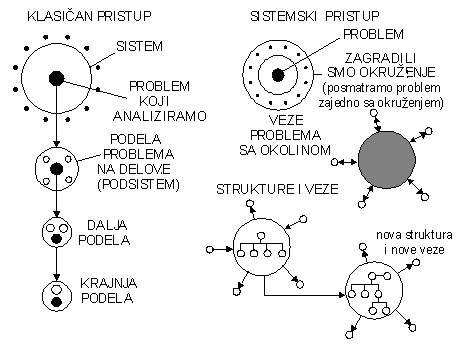 Tipovi menadžera. Menadžerske uloge
Descartes scientific methods / četiri pravila dekartovih naučnih metoda:
1 Prvo pravilo je da se ništa ne prihvati kao činjenica osim ako se ne potkrepi dokazima: na taj način se pažljivo izbegavaju pretpostavke i ne donose se zaključci ukoliko nam pojava nije potpuno jasna i ne postoje bilo kakve sumnje u njenu spoznaju.
2 Drugo pravilo je da se svaki problem koji proučavamo može razložiti na najsitnije elemente, kako bi se pojednostavilo njegovo rešavanje.
3 Treće pravilo je da se može razmišljati na hijerarhijskom nivou, počevši sa proučavanjem elemenata koji su najjednostavniji i najlakši za razumevanje, i postepeno se dodavanjem spoznaje o ostalim elementima, čime se postiže kompleksna spoznaja čitave celine.
4 Poslednje pravilo je da se analiza treba da predstavi potpuno detaljno i da se više puta proveravaju zaključci, kako bi bili sigurni da ništa nije izostavljeno.
Zadatak za studente :
Studenti predstavljaju svoj Business Model Canvas uz detaljno obrazlaženje svakog od elemenata kanvasa (predlog nove vrednosti, odnosi sa kupcima, ključni resursi, ključni partneri, ključne aktivnosti, strukturu troškova i linije prihoda).